Здоровьесбережение на уроке информатики
Русаков И.А.
Изучение предмета «информатика»
Правильно
неправильно
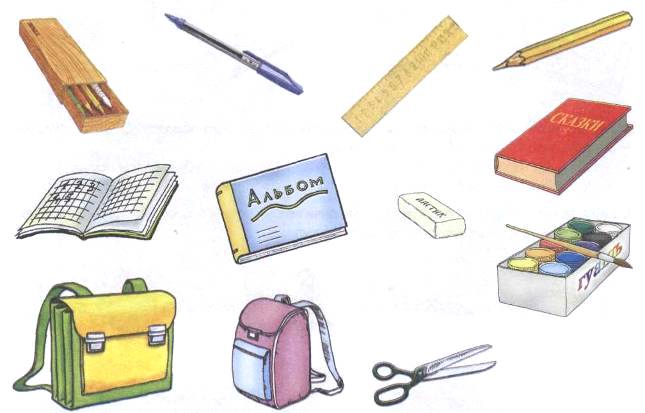 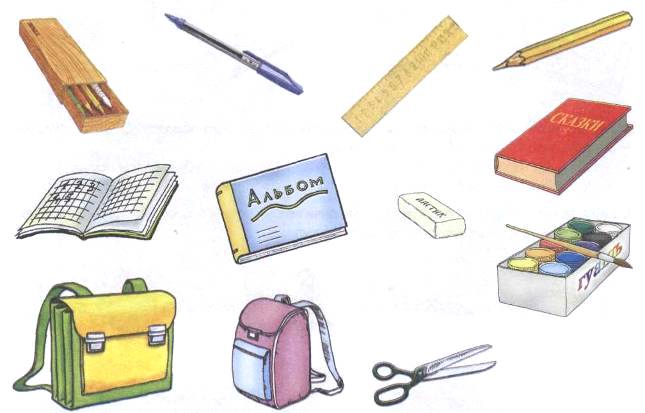 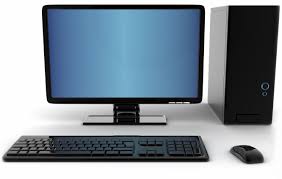 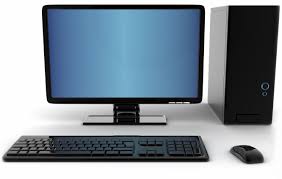 Основные вредные факторы(мифы и факты)
Сидячее положение в течение длительного времени
Воздействие электромагнитного излучения монитора
Утомление глаз, нагрузка на зрение
Перегрузка суставов кистей
Стресс при потере информации
Применение здоровьесберегающих технологий
Соблюдение санитарных норм и правил охраны труда
Предупреждение физической усталости
Предупреждение интеллектуальной усталости
Приемы и методы преподавания
Включение вопросов, связанных со здоровьем
Соблюдение санитарных норм и правил охраны труда
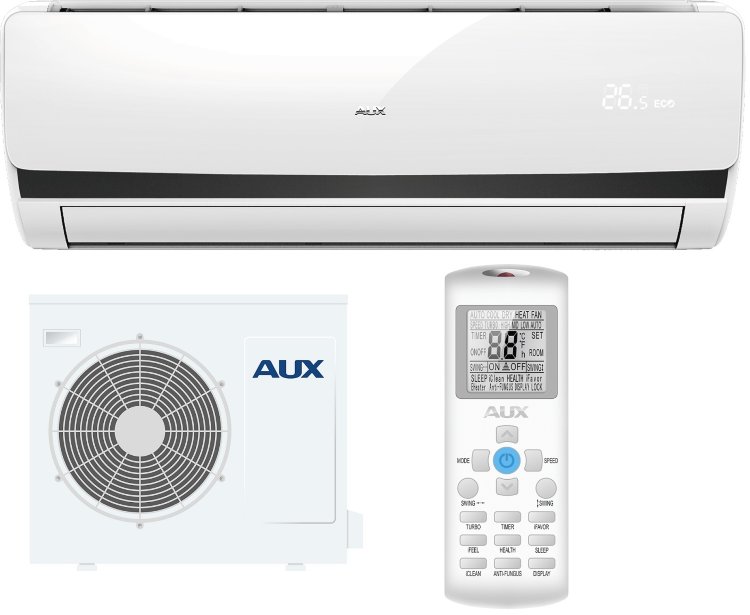 Светлый цвет стен
Рациональное использование  пространства класса
Освещение
Соблюдение температурного режима
Предупреждение физической усталости
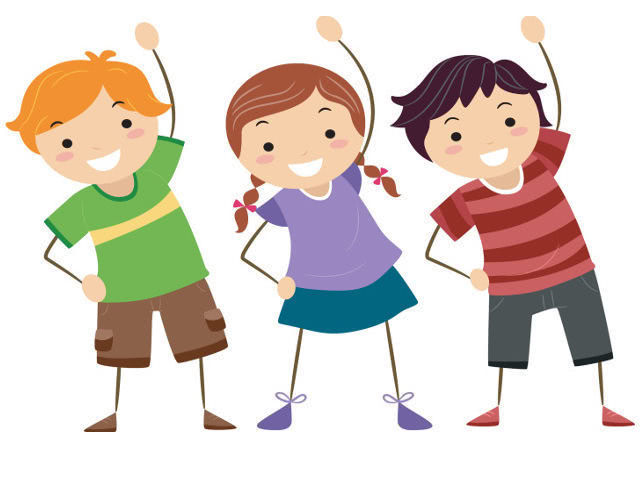 Предупреждение интеллектуальной усталости
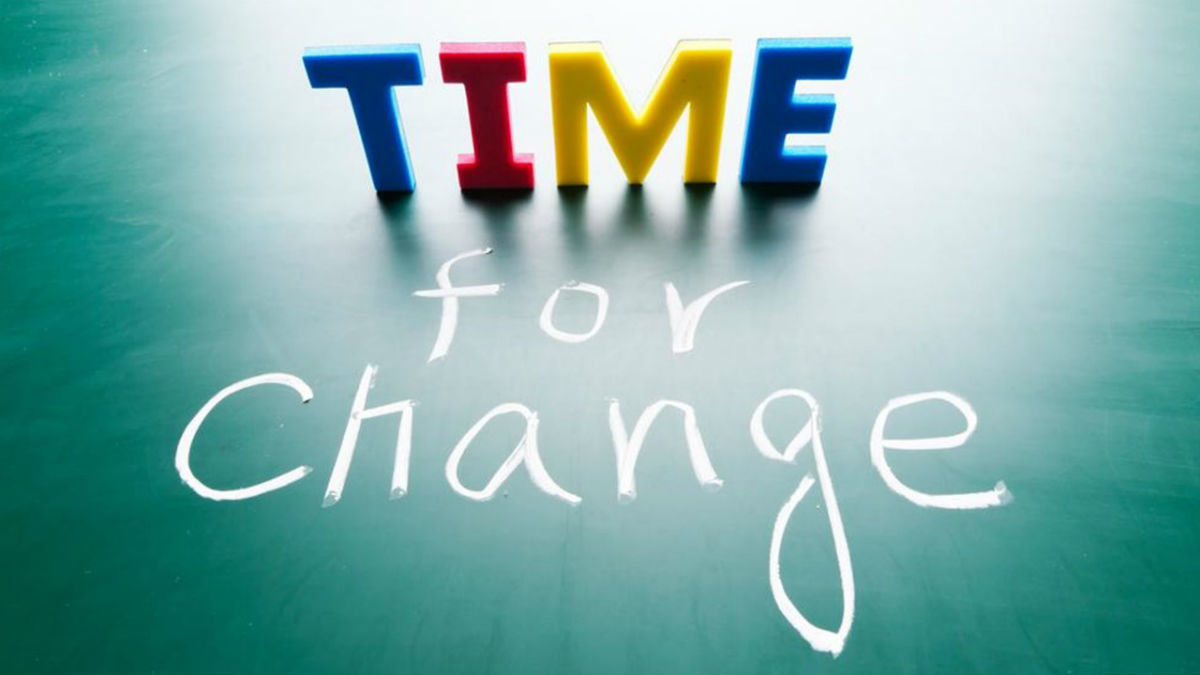 Приемы и методы преподавания
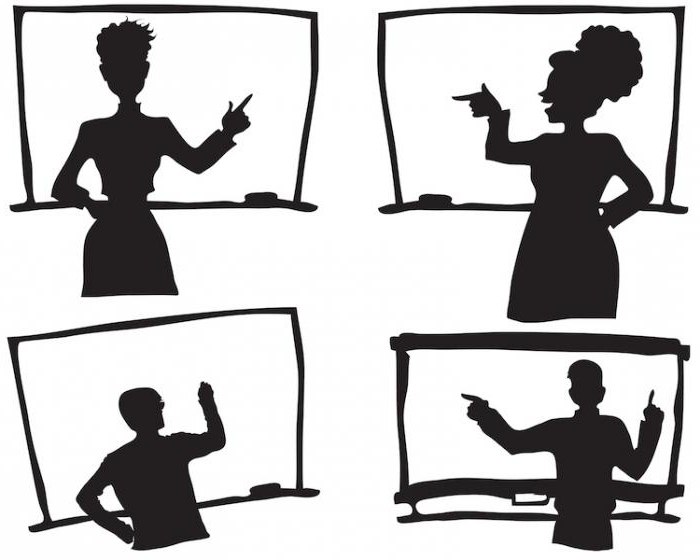 Включение вопросов, связанных со здоровьем и ЗОЖ
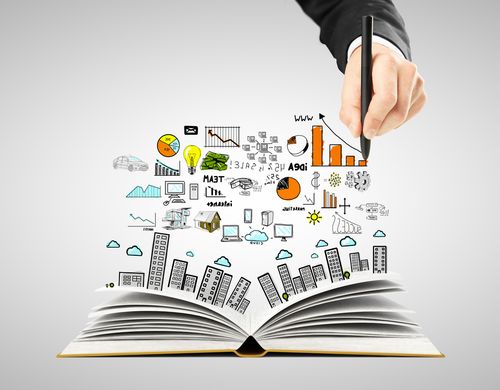